DESIGN DAYTeam Pandora Fahima Ali    ·   Mustafa Al-Janabi   ·    Kayla Kai Lok Sun    ·   Kaiyi Yuan
GNG1103: Engineering Design
March 31, 2022

 Faculty of Engineering 
UNIVERSITY OF OTTAWA
Conceptual Design
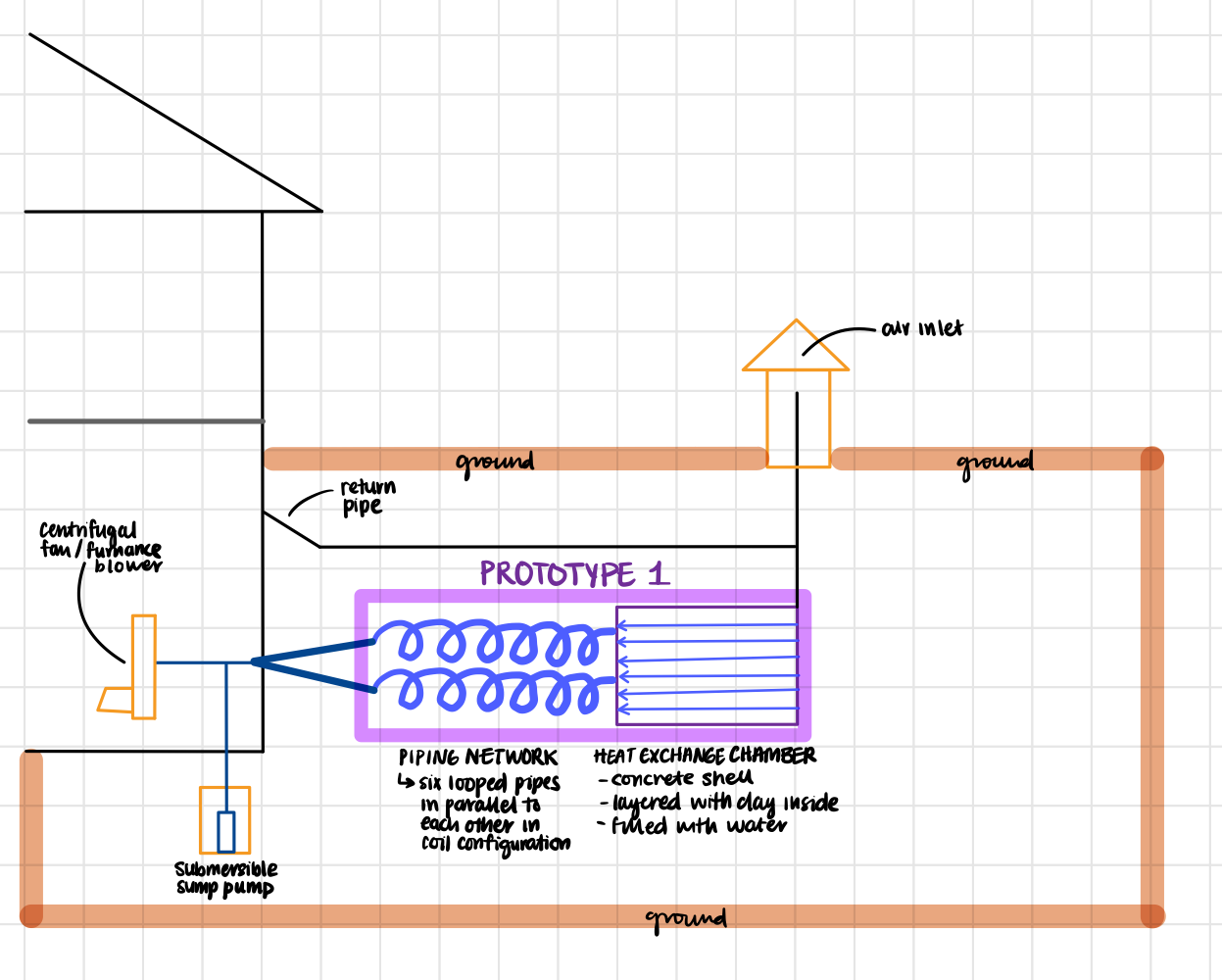 [Speaker Notes: Air comes in through the return vent and air inlet
Then goes through the HEC where temperature is maintained and reaches a steady state. HEC is made of concrete and filled with water with 6 air tubes going through.
The HEC is connected to the piping network (6 looped pipes). The loops increases the surface area, which ultimately increases the temperature.]
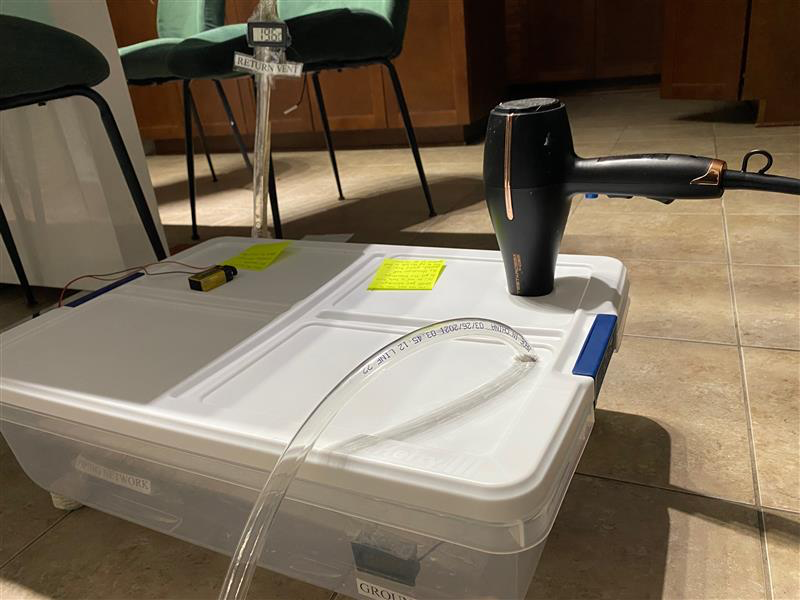 Physical Build
A blow dryer is used to heat the large plastic container to 24°C to simulate the ground temperature 10ft deep.
 Air is pulled into the system at the air inlet and return vent tubes by the 12V DC fan.
 Air goes through the system(HEC and piping network) with gradual changes in temperature until the outlet is reached where the final temperature is measured.
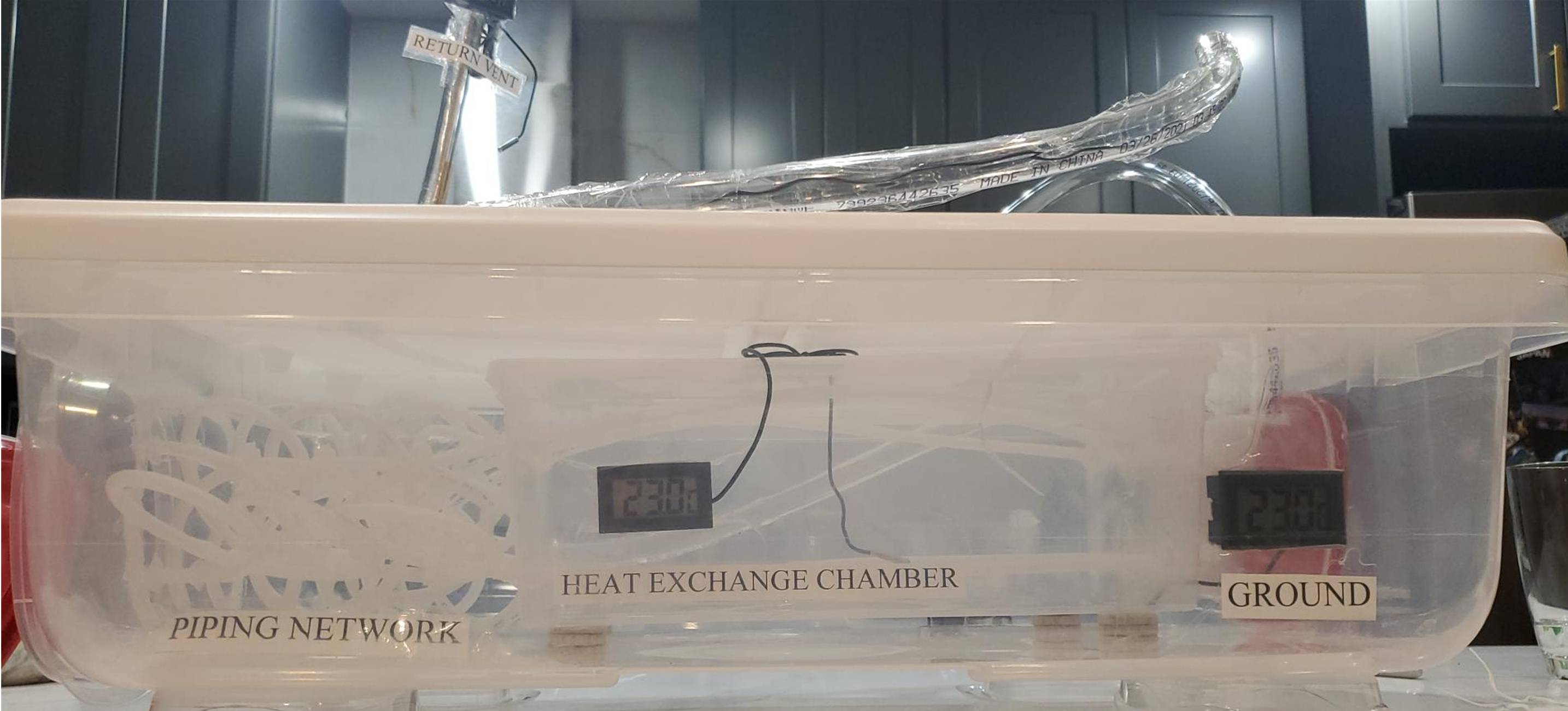 Control System
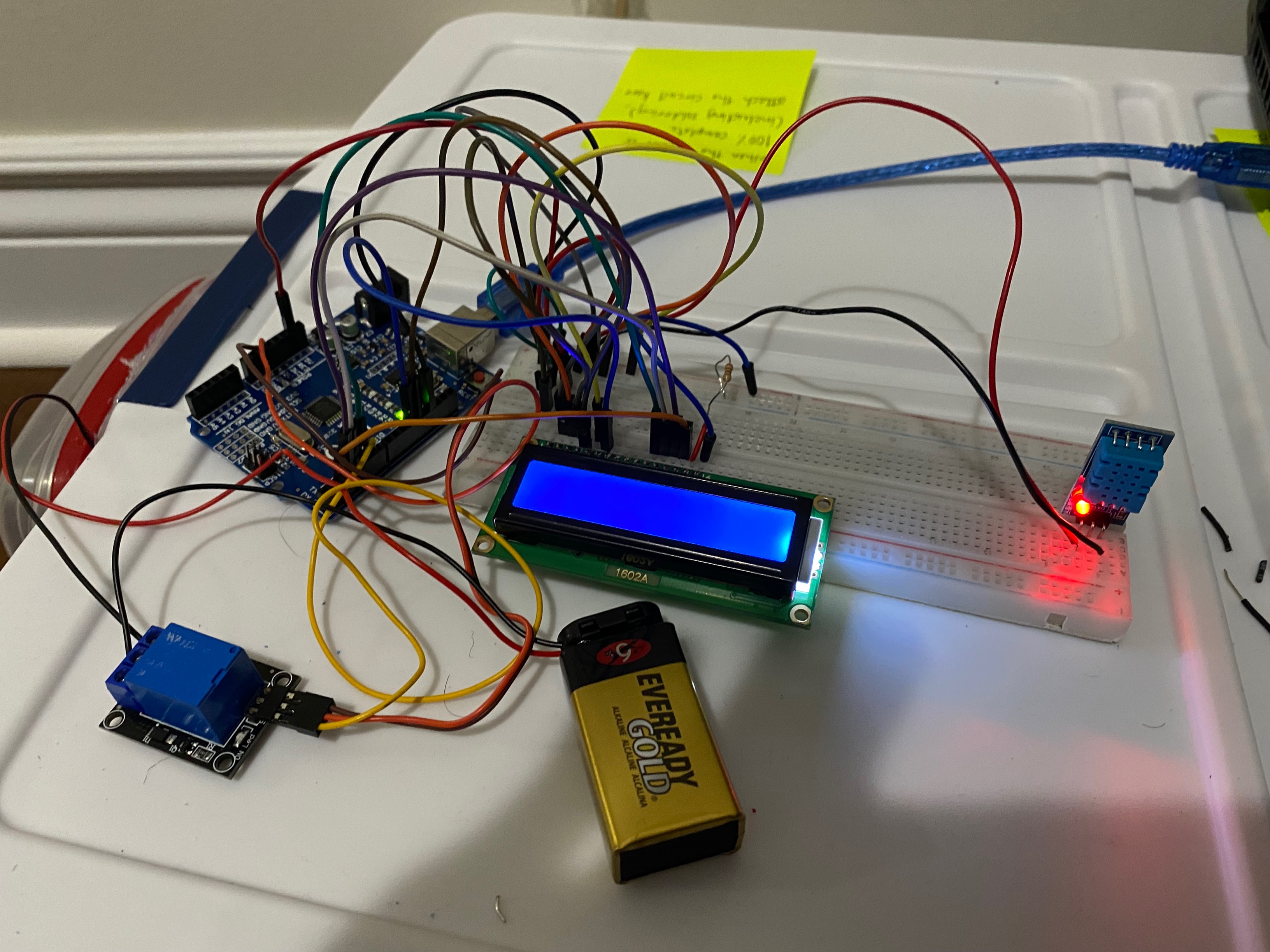 Code: Temperature based fan speed – fan speed will adjust according to the user’s desired temperature.
Circuit:  The circuit and code functions independently however the system does not function as expected when the two are combined.  Contingency plan: Connected battery directly to the fan.
Cost and Lessons Learned

Build prototype earlier: We anticipated that the circuit may not work however if we started to build it earlier, we would have had more time to troubleshoot.

Budget more carefully: Our initial BOM excluded the circuit (since we were going to simulate it). The added cost of the circuit resulted in a budget deficit.